Year 10 Exam
Spoken Language Controlled Assessment
Assessment Objectives
A02
Understand variations in spoken language, explaining why language changes in relation to contexts.
Evaluate the impact of spoken language choices in their own and others’ use.
Band 4 and 5
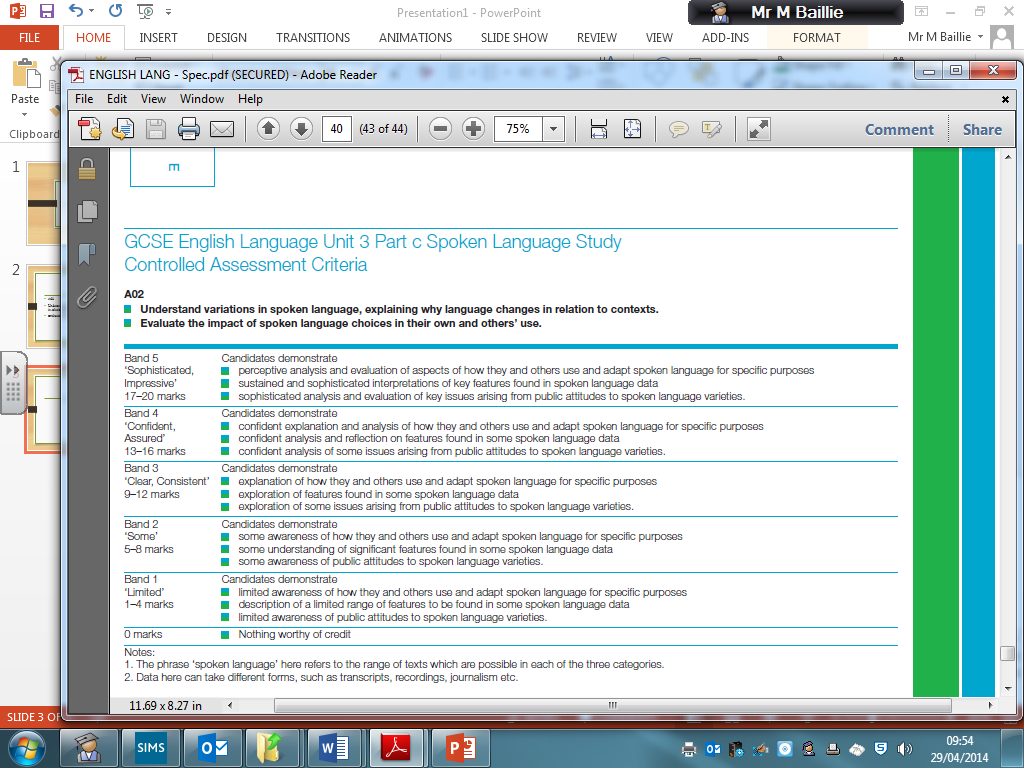 Process
Ensure you meet all three.
What you must ensure you include?
Your own experience of features
Quotes form the data – at least 5.
Interpretations of why features are used.
Appropriate Terminology
Conclusion
Stick to the question/statement of your investigation
What to avoid?
Avoid rambling
Avoid sweeping statements
Avoid being too analytical
Avoid not being analytical enough
Avoid generalisations
Avoid going off track.
What should be on your planning sheet?
Terms – not definitions – you should know these. If you don’t – revise.
Possible interpretations
Public attitudes
Unannotated Data Sheets